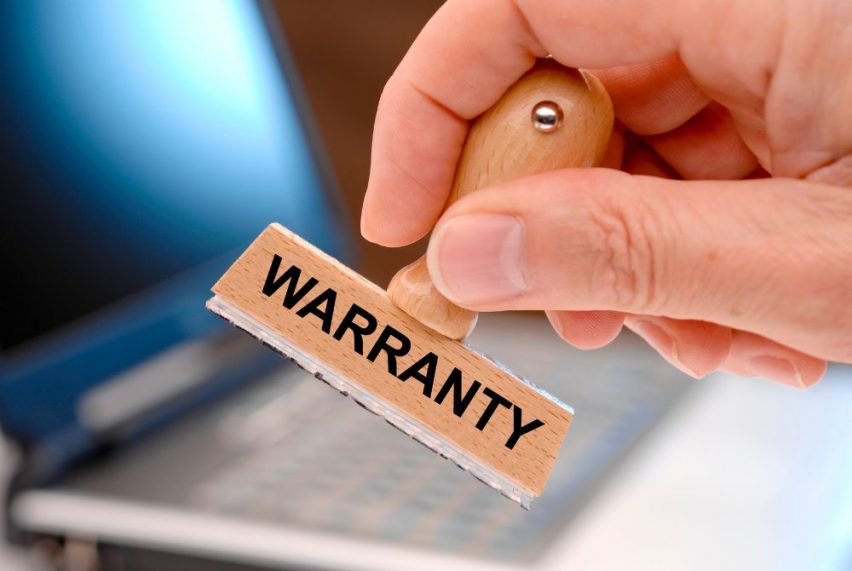 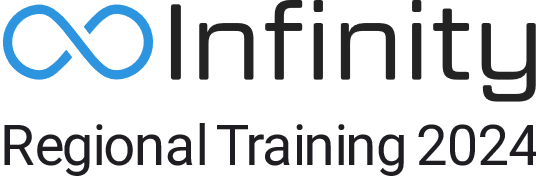 Warranty Workflows: 
Setting Up, Processing Claims, and Reconciliation

February 2025

Katie Mitchell, Implementation Specialist
Agenda
1.
Benefits of Streamlined Workflows
2.
Creating Warranty Claims
3.
Processing and Tracking Claims
4.
Reconciling Warranty Claims
5.
Setting Up Warrantors and Defaults
Why Streamline Warranty Workflows?
Key Outcomes
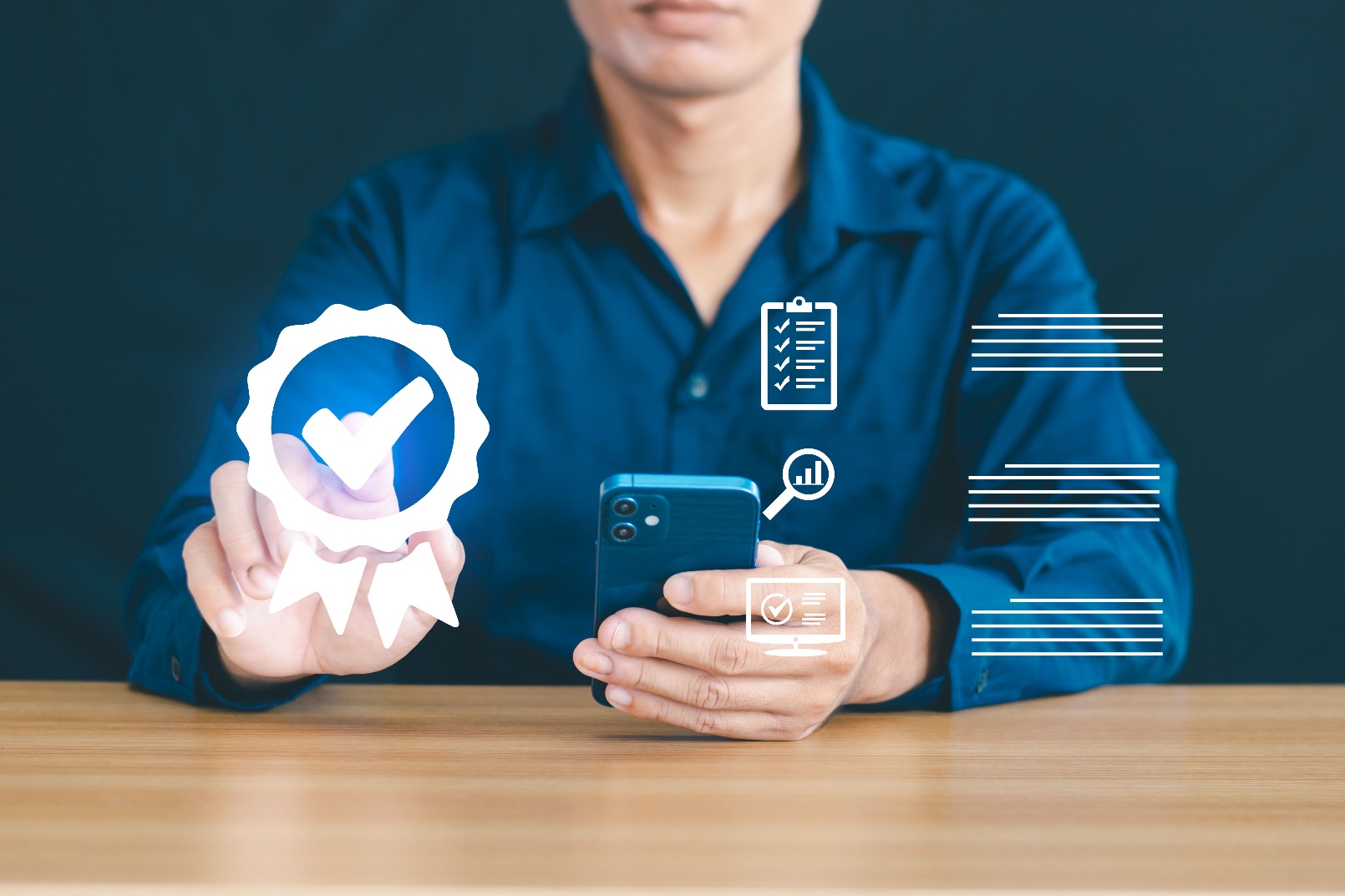 Reduction in claim rejections with proper setup and tracking.
Faster reimbursement timelines.
Reduction in administrative time spent on follow-ups.
Creating Warranty Claims in IDEAL
1.  Starting a Claim:
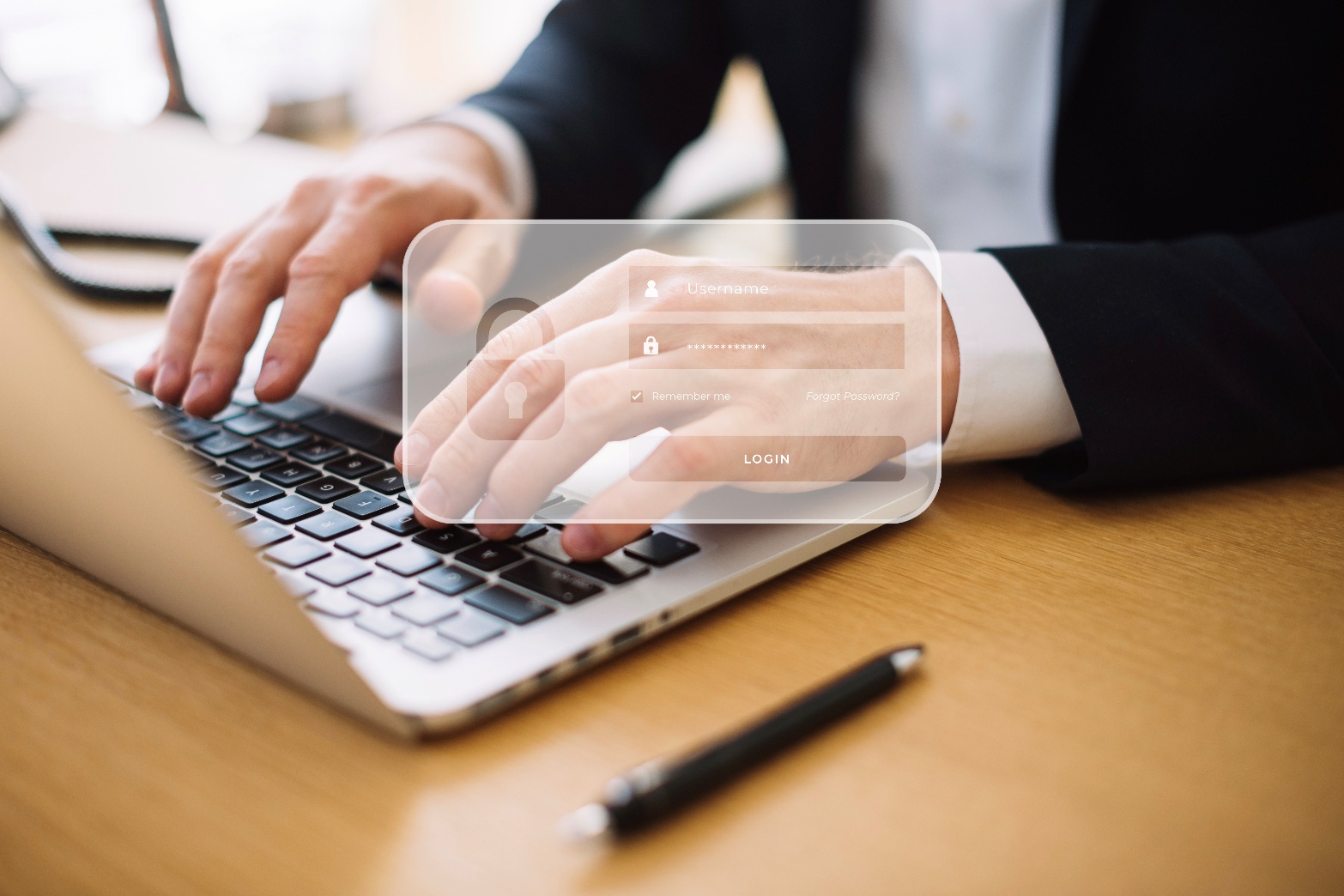 Open a Work Order and click Warranty > Add Claim.
Select Warrantor, enter Claim Number, and attach documentation.
2.  Assigning Parts and Labor:
Use the Warr column in the Jobs tab to allocate charges to the Warrantor
3. Invoice Options:
Customer and Warrantor → Both entities are invoiced.
Customer Only → Warrantor charges remain due.
Warrantor Only → Customer charges remain due.
Processing and Tracking Claims
1. Submitting Claims
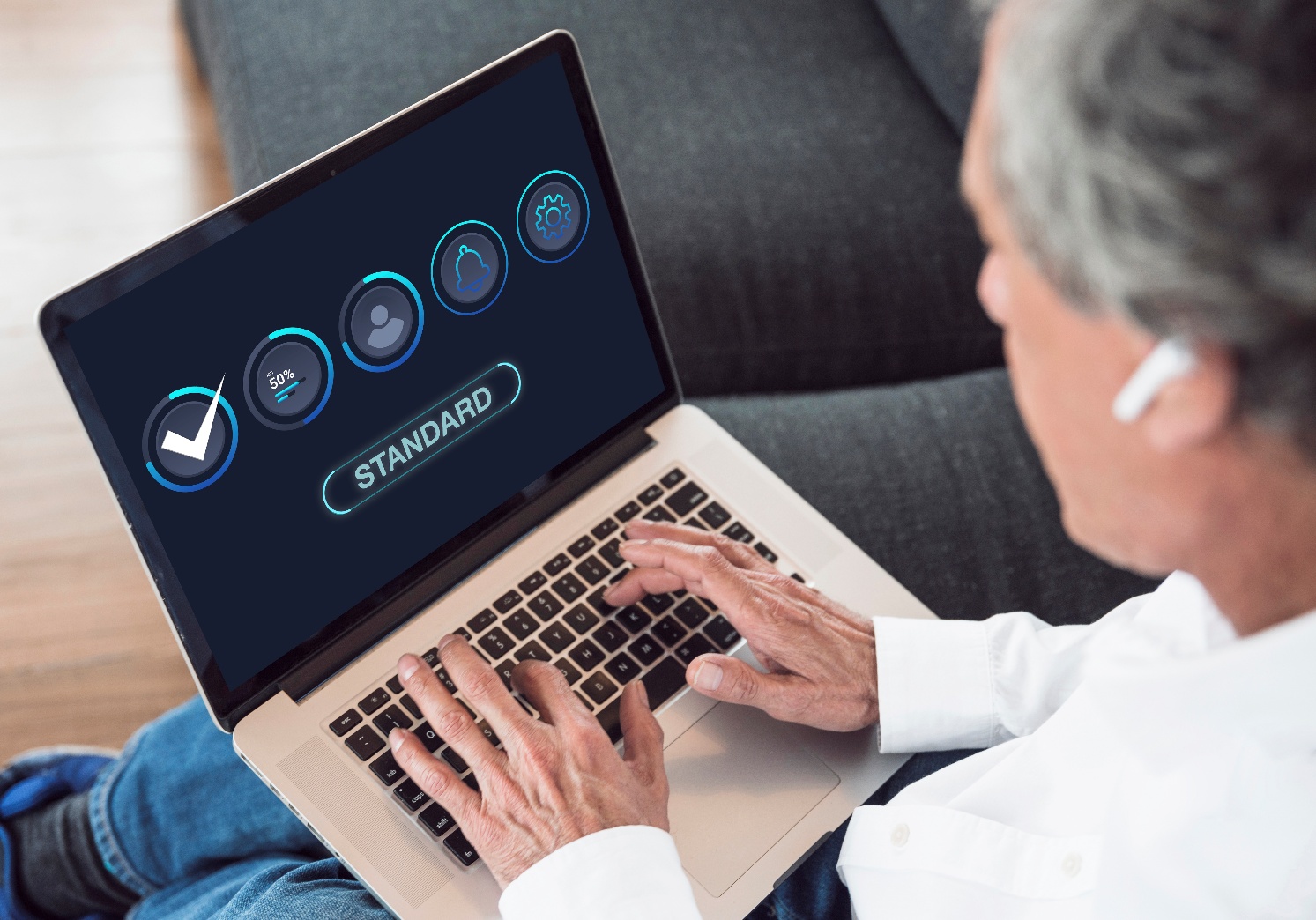 Complete the Work Order and change its status to Completed.
Invoice the claim to submit it for reimbursement.
2. Tracking Claims
Warranty Claim List Report
Work Orders > Reports > Warranty Claim List 
Monitor submitted claims and their current status.
Reconciling Warranty Claims
1. Reconciliation Process
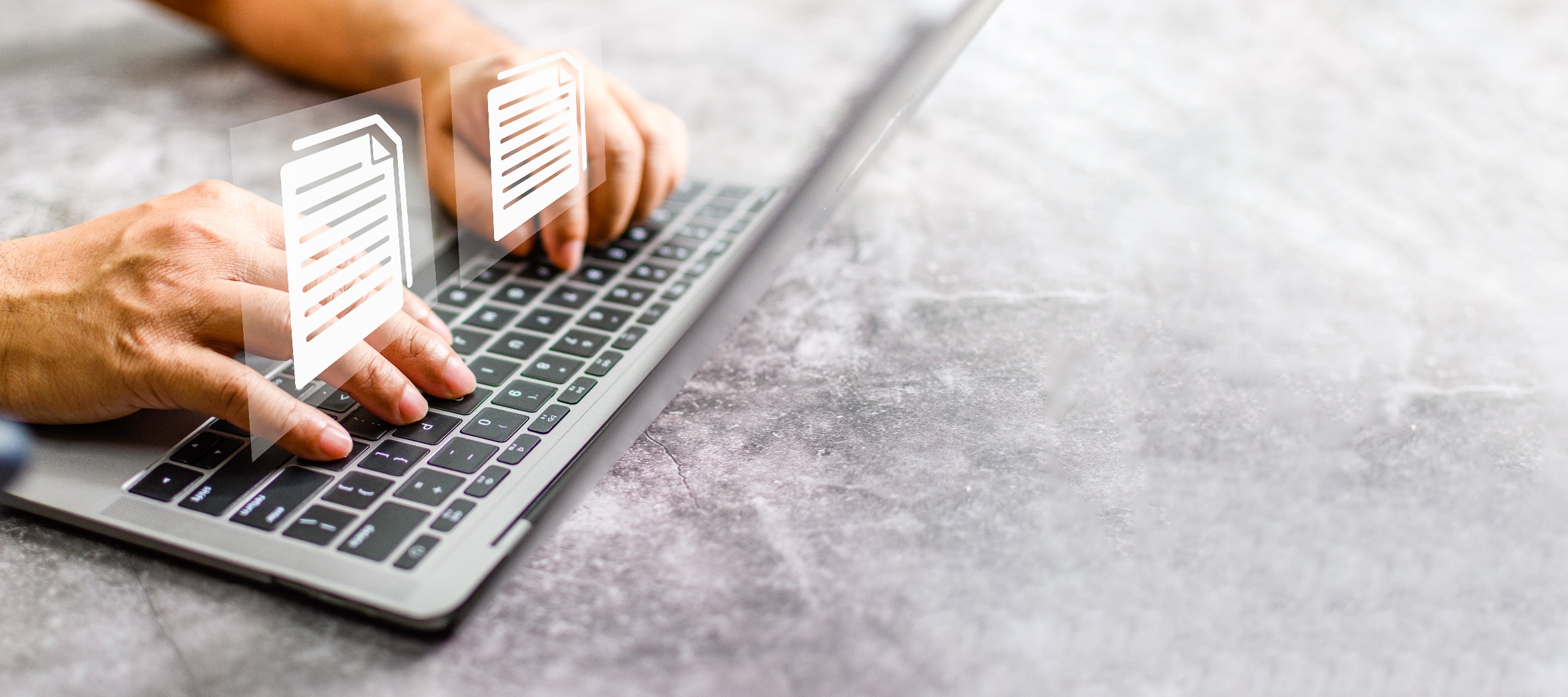 Applications > Work Orders > Warranty Claim Reconciliation
Match reimbursed amounts to submitted claims in the Active Claims tab.
2.  Handling Discrepancies
IDEAL creates adjustment invoices using WARADJP (parts) and WARADJL (labor).
3. Invoice Options:
Warranty Claim List Report
Applications > Work Orders > Warranty Claim Inquiry
Review open and reconciled claims.
Setting Up Warrantors and Defaults
1.  Adding/Editing Warrantors:
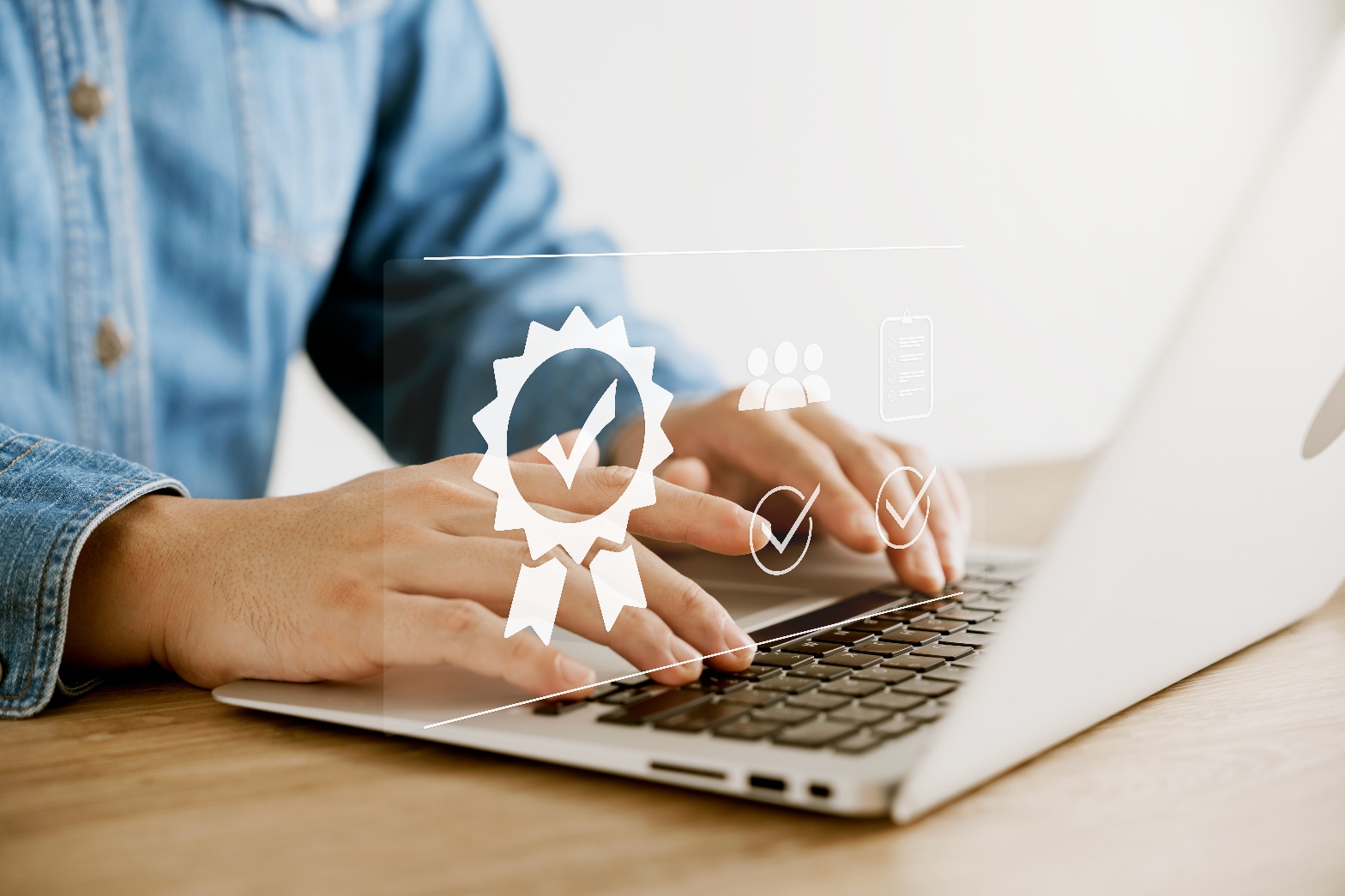 Applications > Work Orders > Warrantors
Enter: Warrantor ID, name, contact info.Adjustment products (WARADJP for parts, WARADJL for labor).
2.  Set Reconciliation Defaults:
Applications > Work Orders > Options > Set Defaults
Configure: Accounts Receivable for warranty credits. Accounts Payable for reconciliations.
3. Reports for Setup
Warranty List Report
Applications > Work Orders > Reports > Warrantor List
Audit Warrantor information for accuracy.
Next Steps
Verify Warrantor setup using the Warrantor List Report.
Run the Warranty Claim List Report weekly.
Reconcile claims regularly using the Warranty Claim Inquiry screen.
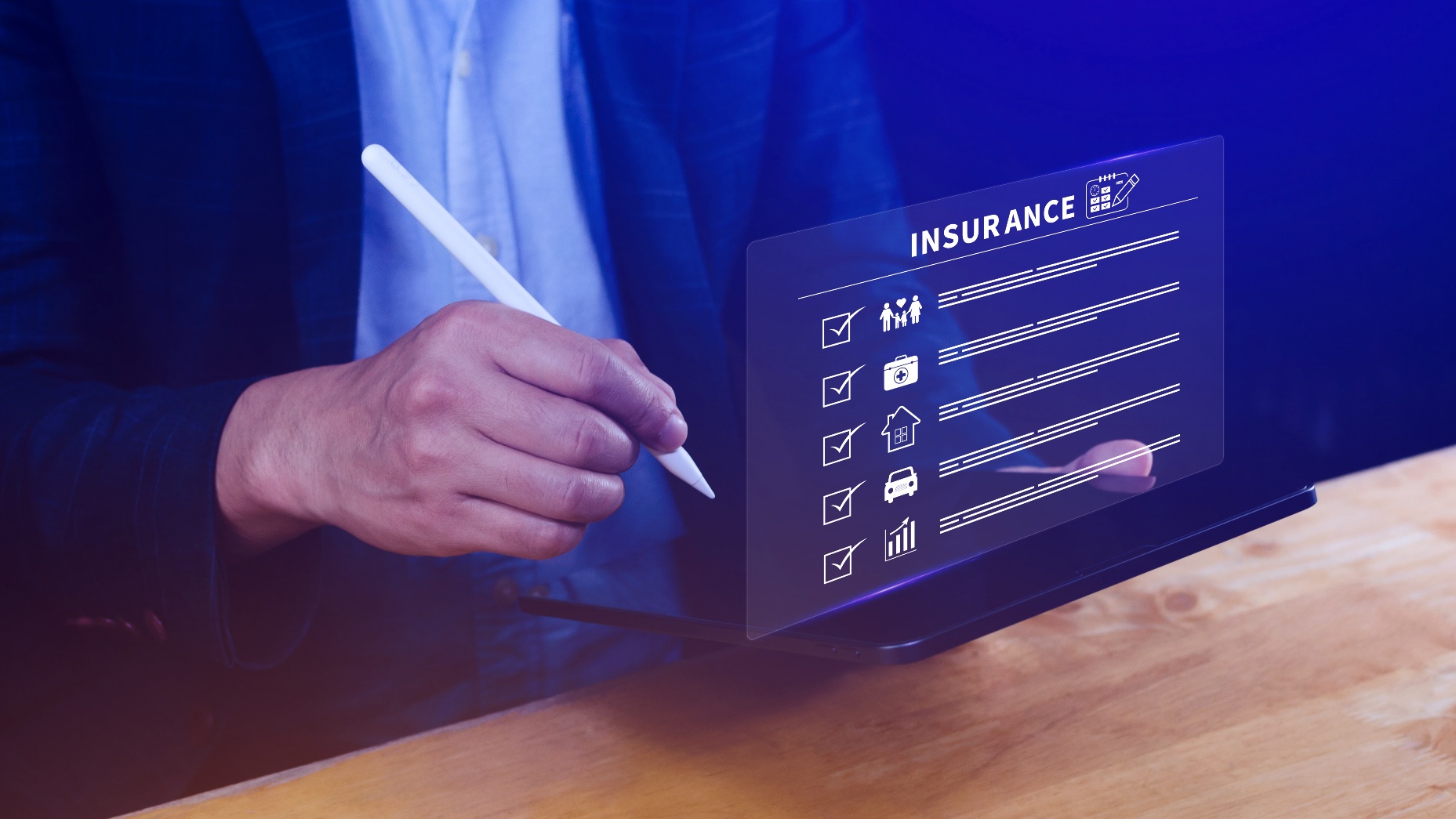 Knowledge Base Resources
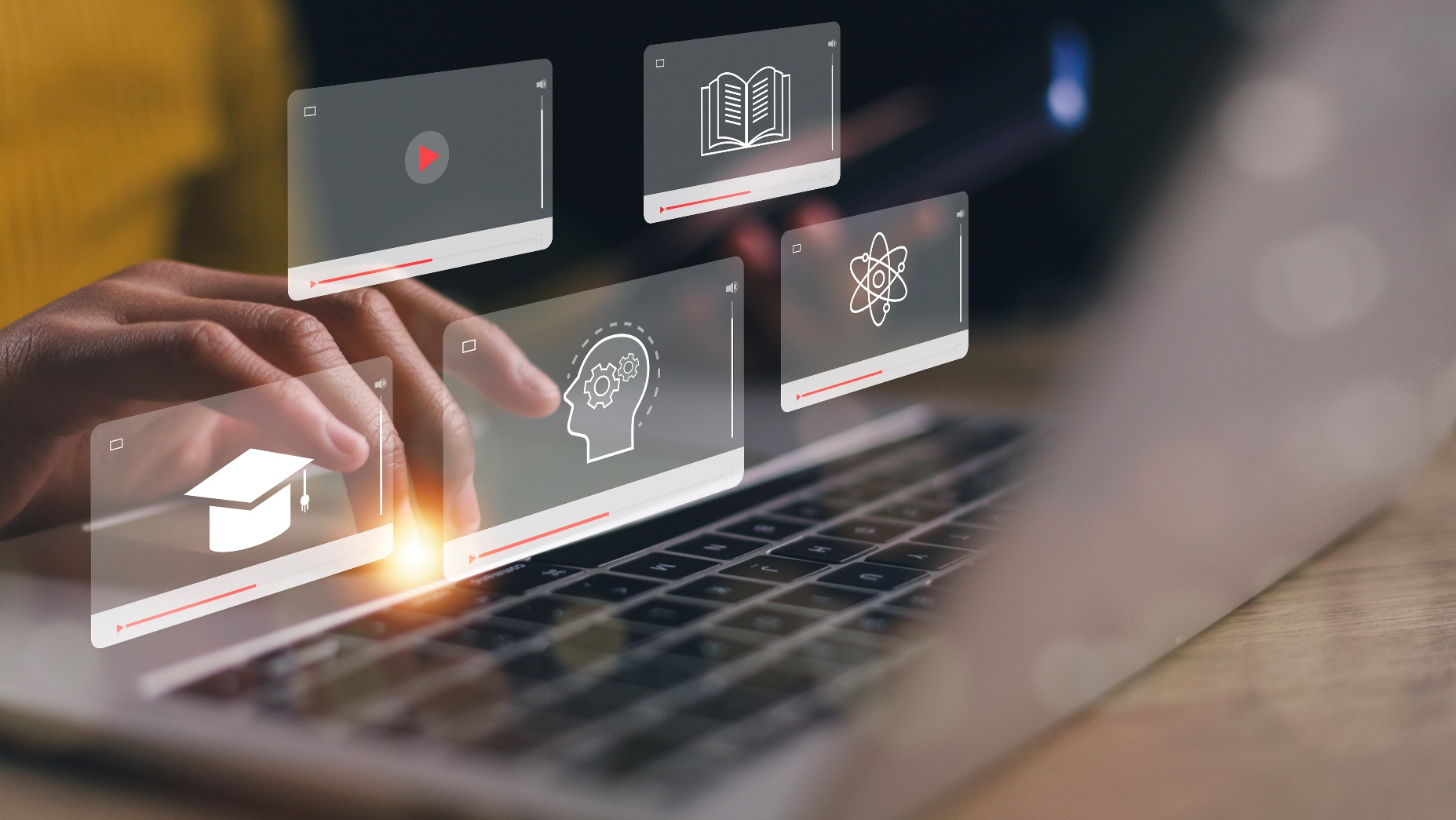 Creating Warranty Claims

Invoicing a Warranty Claim

Warranty Claim Inquiry

Applying Warranty Claim Reimbursements

Adding New Warrantors

Warranty Claim Reconciliation Setup
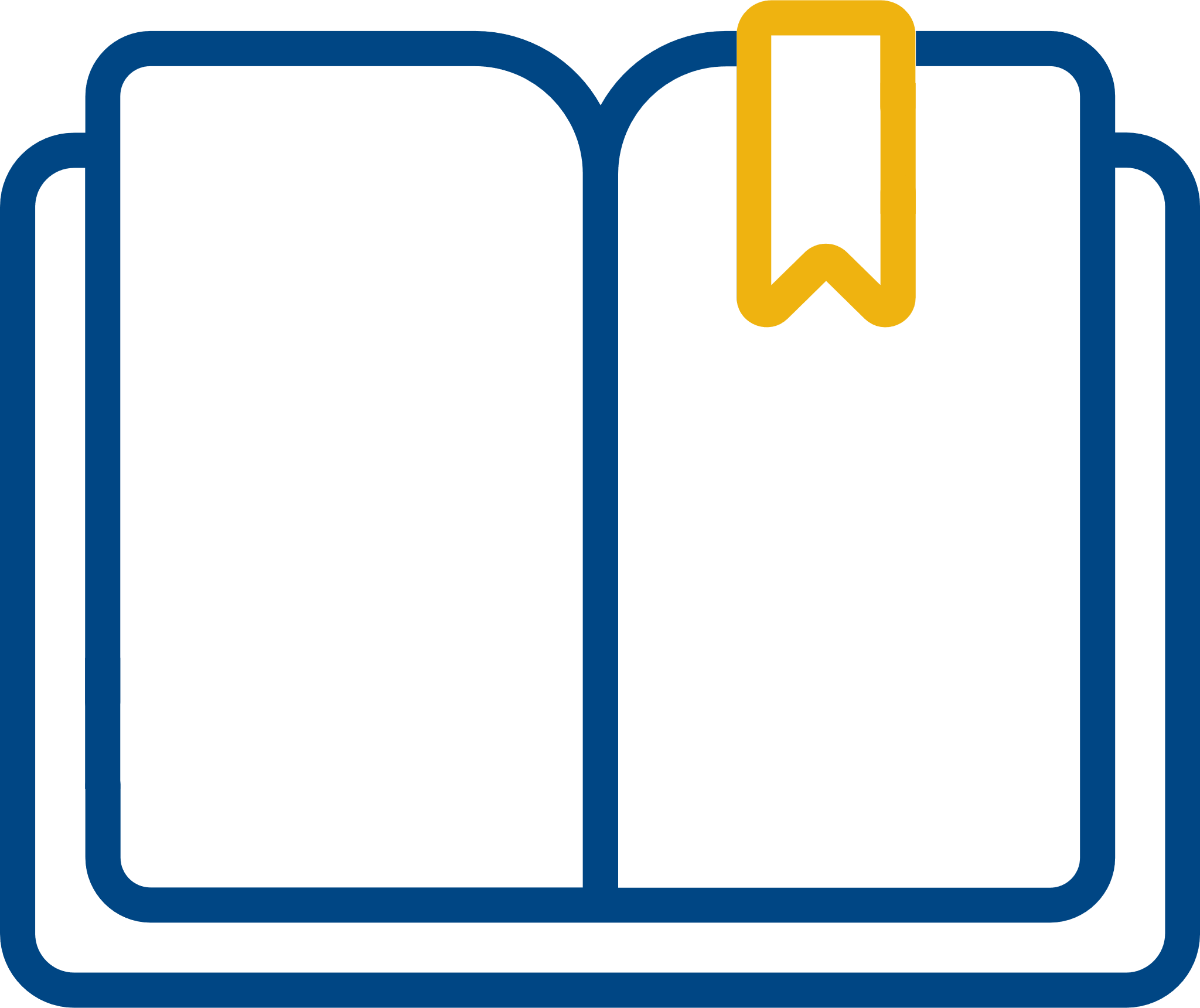 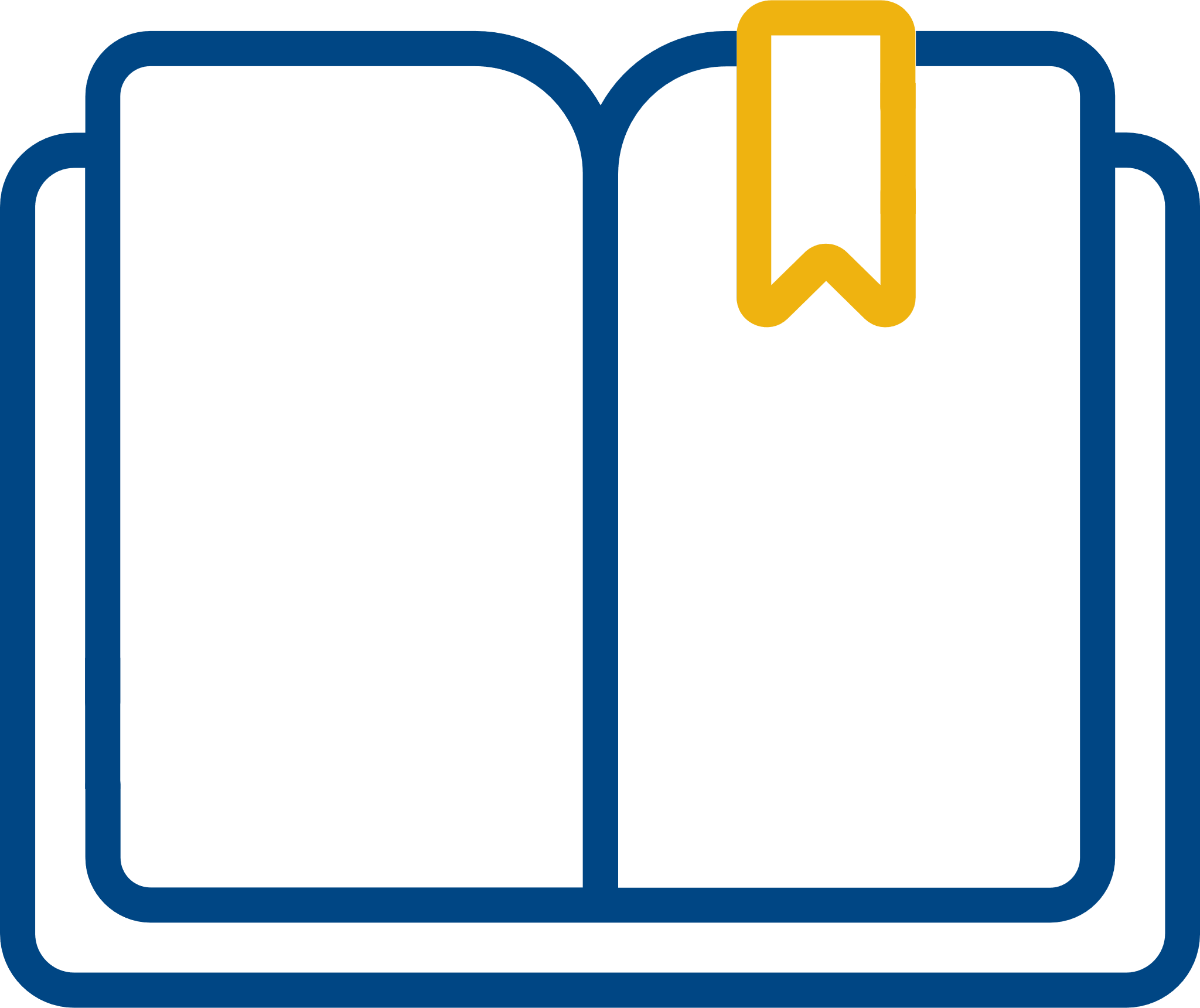 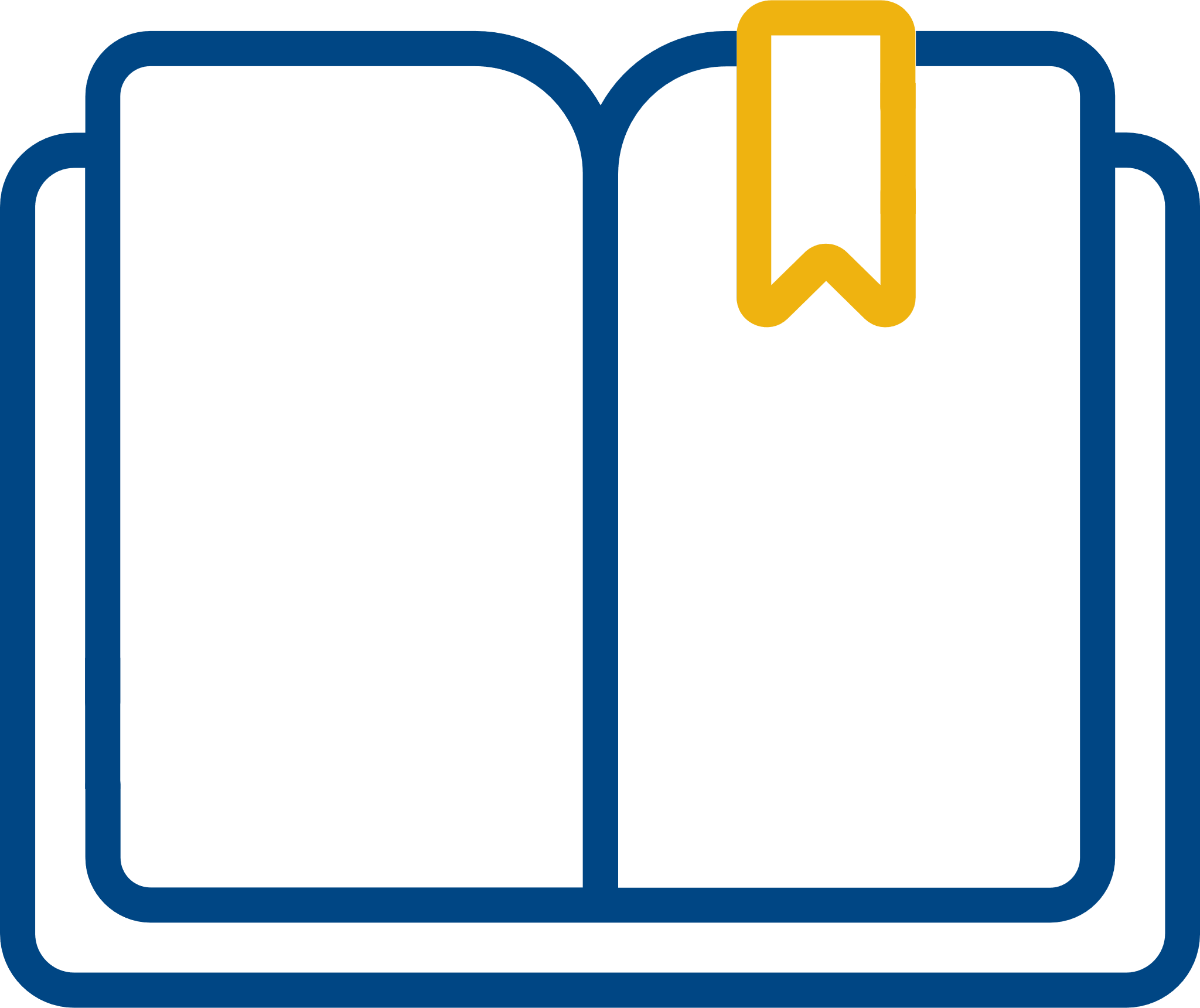 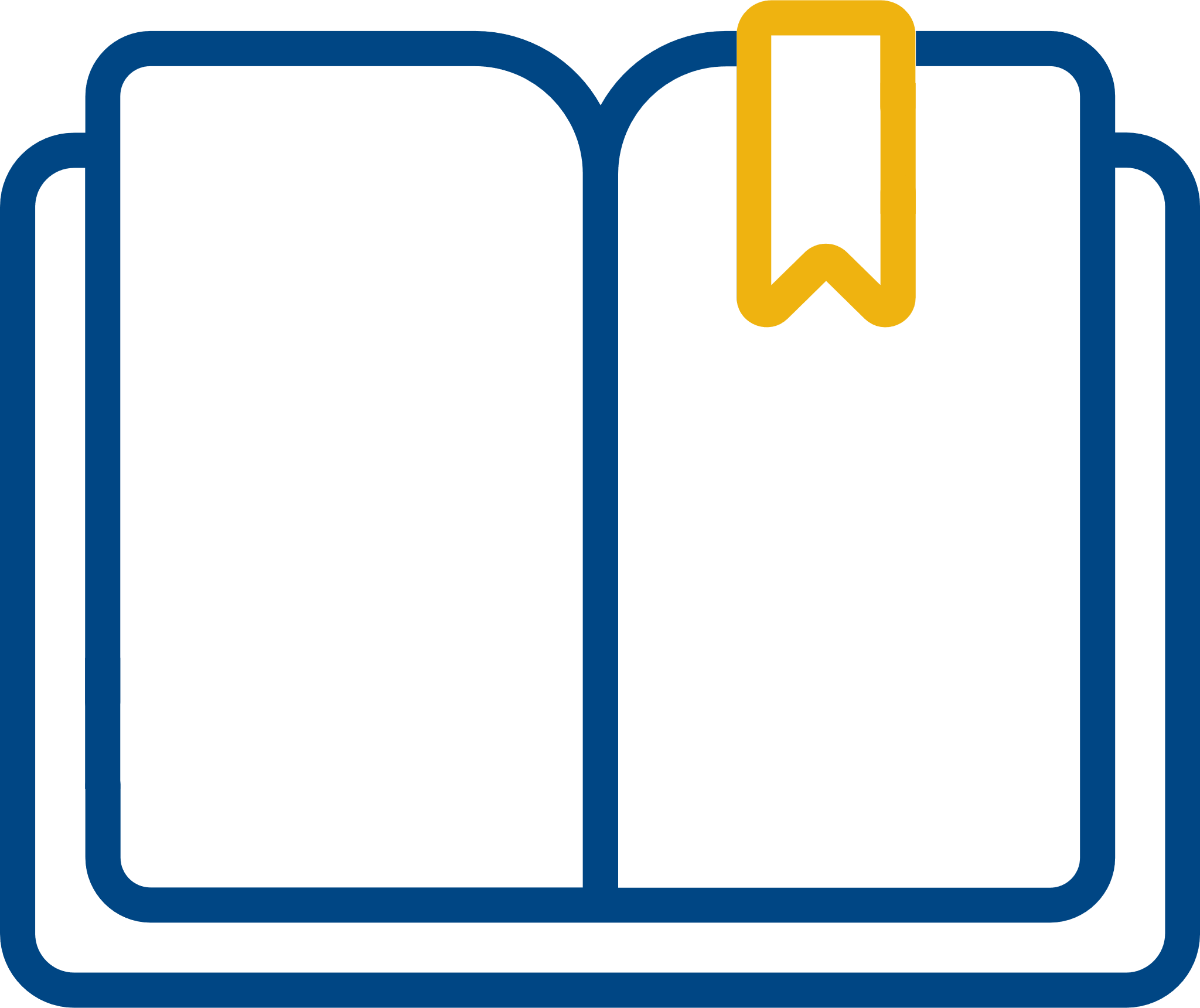 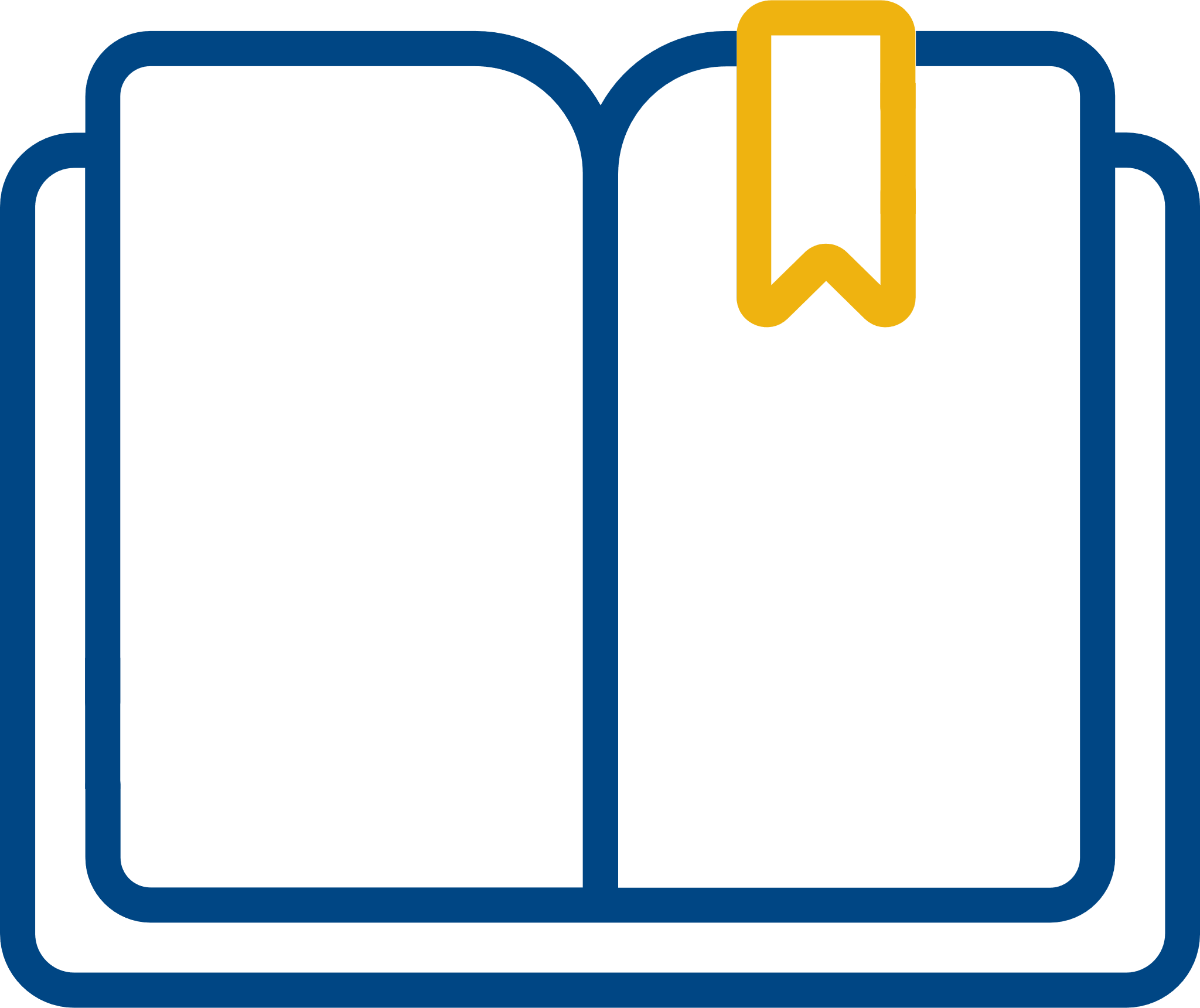 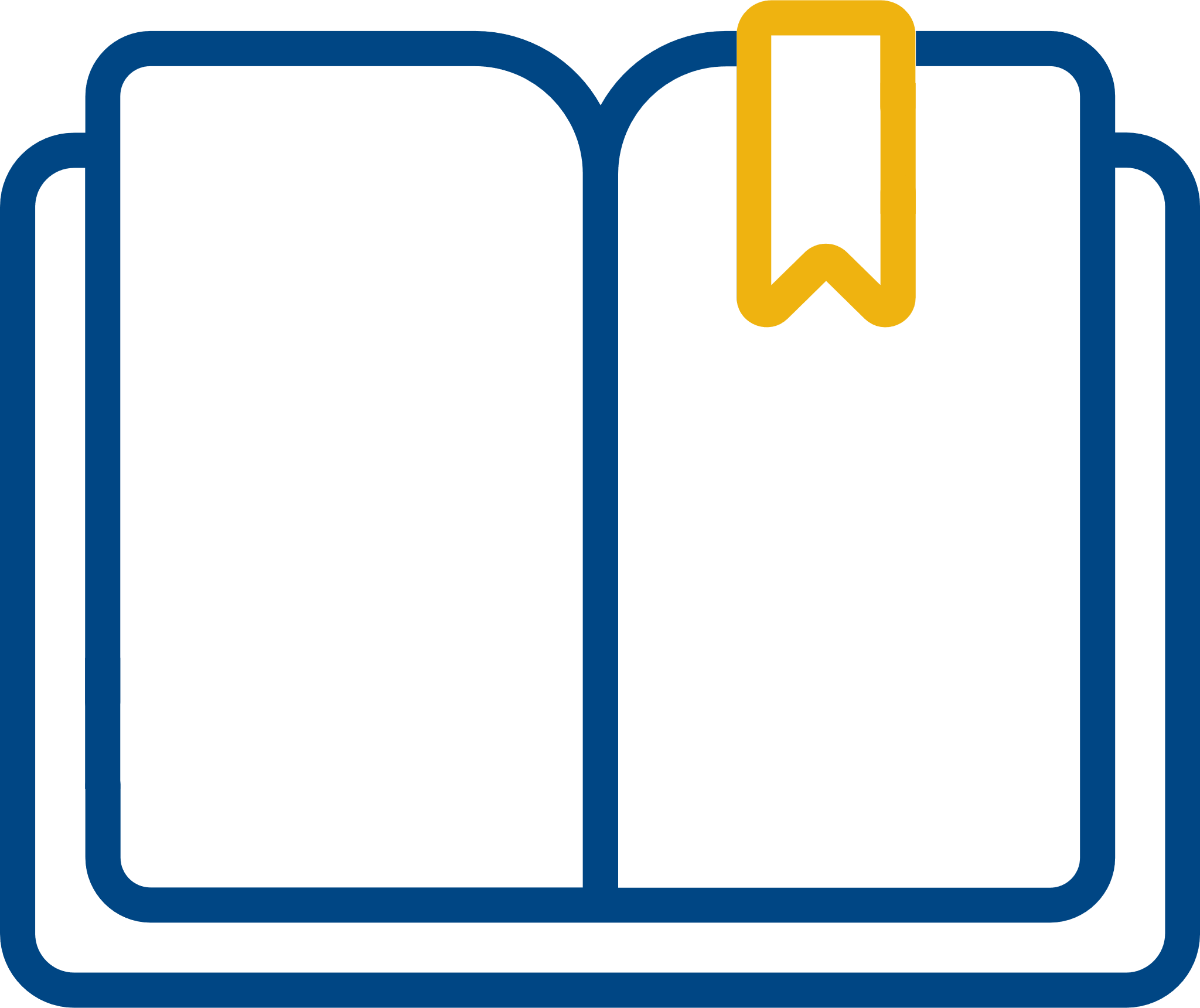